If  your  actions  inspire  others  to dream more, learn more, do more and become more, you are a leader
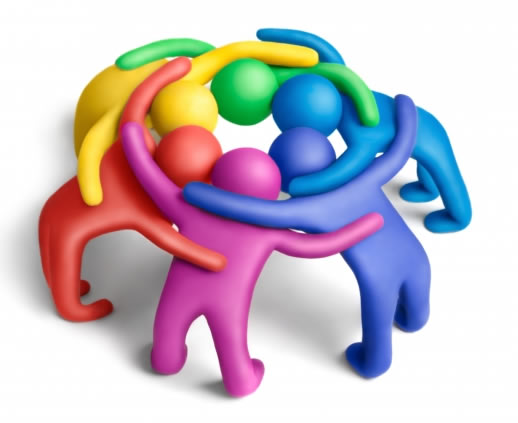 The local church works together as a family unit 

and…
needs men who are willing and desirous of leading
Elders
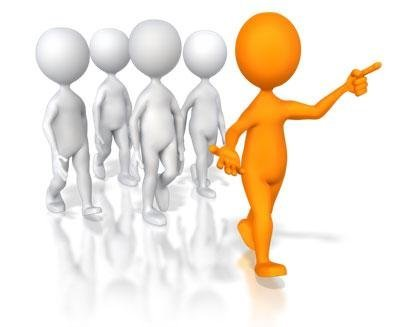 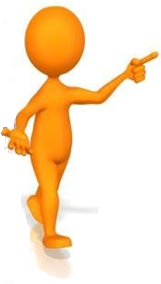 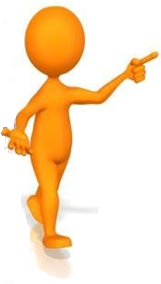 Acts 20:17 - he sent to Ephesus and called to him the elders of the church
Acts 20:28 - Be on guard for yourselves and for all the flock among which the Holy Spirit has made you overseers, to shepherd the church”
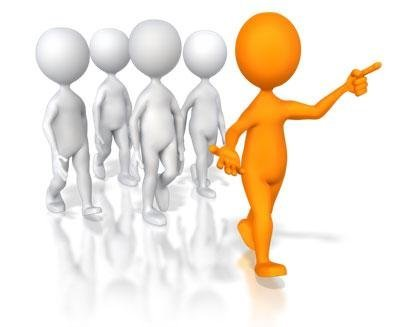 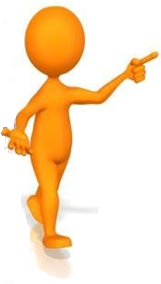 Elders
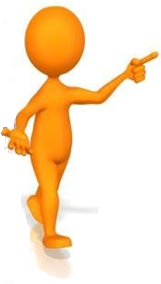 Describing God’s Leaders
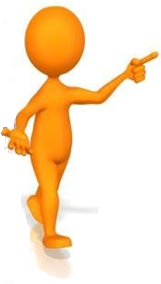 Ls.1 - 3 Words (elders, overseers, shepherds)
Ls.2 - Desire & Motivation
Ls.3 - Characteristics Needed
Ls.4 - A Man’s Family
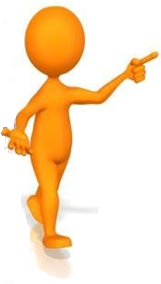 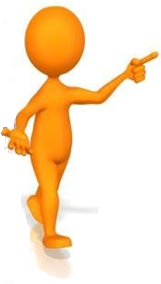 Elders
Describing God’s Leaders
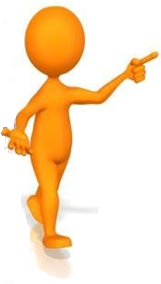 Description of this role…
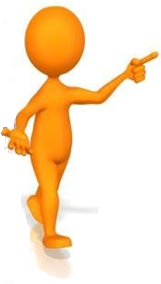 Acts 20:28-32
Heb.13:17
1Tim.5:17-18
Js.5:13-20
Jn.10:1-18
Ps.23:1-6Ezek.34:1-6
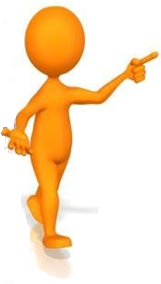 Elders
Describing God’s Leaders
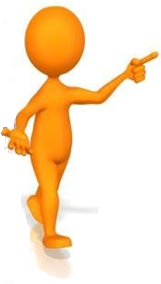 Qualities / Characteristics…
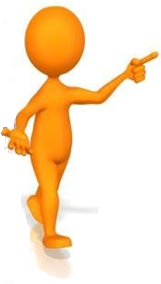 1Tim.3:1-7
Titus 1:5-16
1Pet.5:1-3
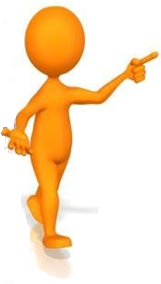 Congregational Agreement Implied
Titus 1:5
Acts 6:3, 5
Elders
Describing God’s Leaders
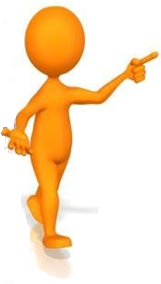 Three Greek words…
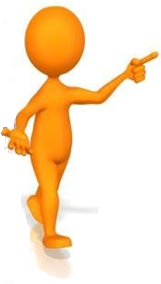 Presbuterous
	elder / presbyter

Episcopos
	overseer / bishop

Poimen
	shepherd / pastor
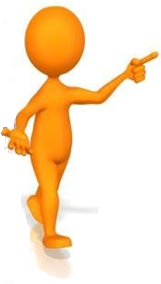 Elders
All three words found in:
Acts 20:17, 28
1Pet.5:1-2
Describing God’s Leaders
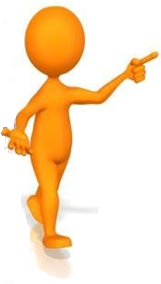 Acts 20:17, 28
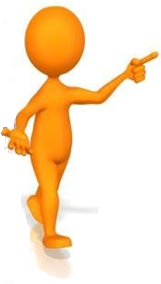 20:17 - “From Miletus, he sent to Ephesus and called to him the elders (presbuteros) of the church”
20:28 - “Be on guard for yourselves & for all the flock, among which the Holy Spirit has made you overseers (episkopos) to shepherd (poimaino) the church of God”
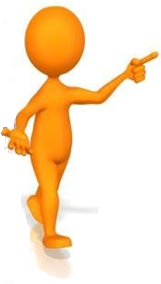 Elders
All 3 Words Refer To The Same Work !
elder / presbyter … overseer / bishop …  shepherd / pastor
Describing God’s Leaders
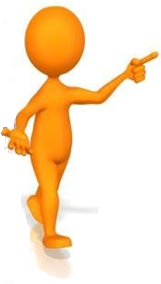 1Pet.5:1-2
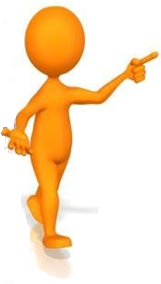 5:1 - “I exhort the elders (presbuteros) among you…”
5:2 - “shepherd (poimaino) the flock of God among you, exercising oversight (episkopeo) …”
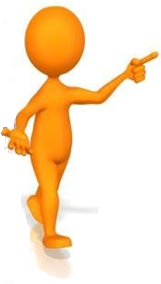 Elders
All 3 Words Refer To The Same Work !
elder / presbyter … overseer / bishop …  shepherd / pastor
Describing God’s Leaders
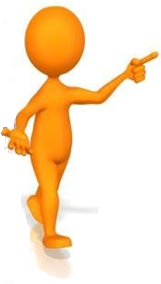 Religious Error…
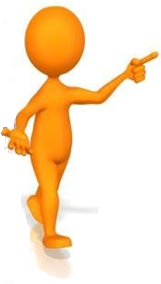 Calling the preacher a “pastor”
One man over his flock
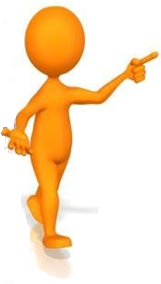 Evangelist - preacher of Gospel
2Tim.4:5 - Timothy an evangelist
Eph.4:11 - evangelists & pastors not the same
Elders
“He gave some as apostles, prophets, evangelists, pastors & teachers”
Describing God’s Leaders
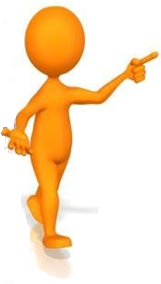 Religious Error…
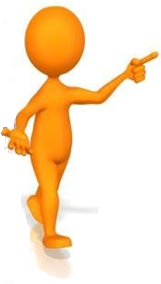 One man “pastor” over his flock
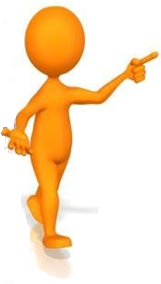 There must be a “plurality” (Two or more)
Elders
Acts 14:23 -  appointed elders in every church
Not… “appointed an elder in every church” 
Nor… “appointed elders in all the churches”
Describing God’s Leaders
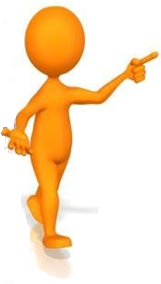 Religious Error…
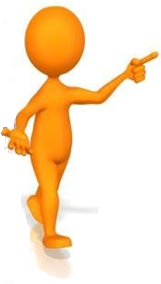 One man “pastor” over his flock
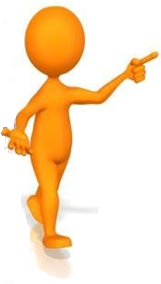 Titus 1:5 - appoint elders in every city                         
Js.5:14 - any among you sick, call for the elders
1Pet.5:1 - I exhort the elders among you
Acts 15:6 - the elders came together
Php.1:1 - to all saints at Philippi including the overseers  
Acts 20:17 - called to him the elders of the church
Elders
Describing God’s Leaders
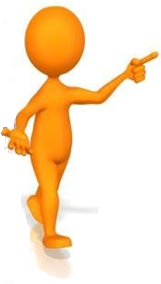 Presbuteros…
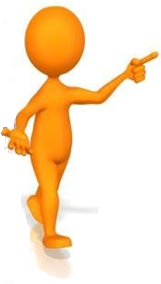 elder / presbytery (1Tim.4:14)
experience, wisdom, spiritual maturity, spiritual strength, respect
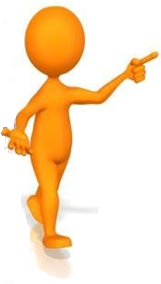 Elders
1Pet.5:1-4 - his example
“A leader is one who knows the way, goes the way, and shows the way”
Describing God’s Leaders
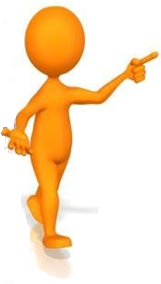 Episkopos…
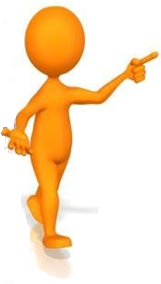 overseer / bishop
to watch over, to be responsible for, to be guardian over
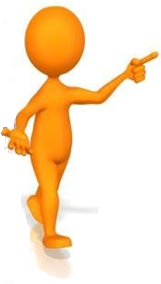 Elders
Heb.13:17 - “keep watch over your souls”
1Pet.5:2 - “shepherd the flock … exercising oversight”
Describing God’s Leaders
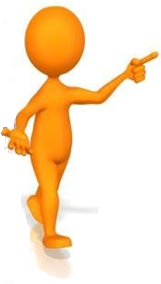 Poimen…
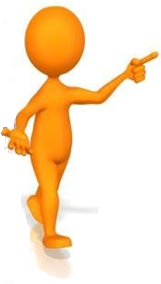 shepherd / pastor
nurture, provide for needs, promote growth, feed, protect, care for diseased sheep, etc.
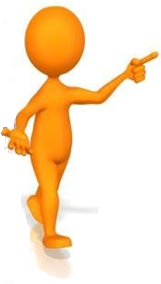 Elders
Heb.13:17
Acts 20:28
1Pet.5:2
Ezek.34:1-16
Jn.10:14
Describing God’s Leaders
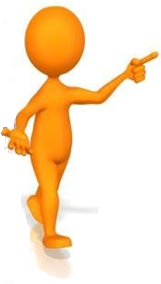 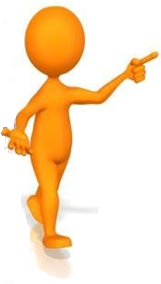 elders / presbyter
shepherd / pastor
overseer / bishop
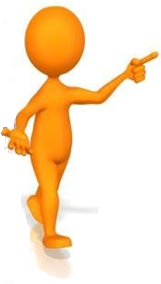 Elders
Titus 1:7
“For the overseer / bishop must be above reproach as God’s steward…”